Draaien met de gyro
DOOR SANJAY EN ARVIND SESHAN
Vertaald roy krikke en henriëtte van dorp
Lesdoelstellingen
Leer hoe u kunt draaien met de ingebouwde gyrosensor
Leer hoe u het Wait Until Block met sensoren gebruikt
Opmerking: hoewel afbeeldingen in deze lessen mogelijk een SPIKE Prime laten zien, zijn de codeblokken hetzelfde voor Robot Inventor
2
Copyright © 2020 Prime Lessons (primelessons.org) CC-BY-NC-SA. (Laatste bewerking: 1/9/2020)
BLOKKEN DIE JE NODIG HEBT in deze les
Reporterblokken (Float/String) – cijfers en tekst kunnen in ovale slots worden geplaatst. Ze kunnen sensorwaarden lezen of de in een variabele opgeslagen waarde ophalen.
Booleaanse blokken – hebben een waar- of onwaar-waarde en kunnen in zeshoekige slots worden geplaatst, zoals het wachtblok aan de rechterkant
Wacht tot blok – Net als het blok Wacht op seconden zorgt dit blok ervoor dat de uitvoering van het programma enige tijd wordt onderbroken. In dit geval wacht het programma totdat de voorwaarde in het Booleaanse blok waar is
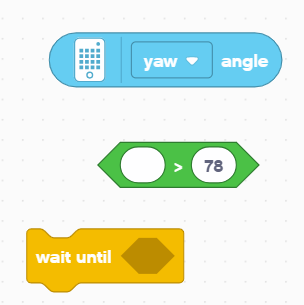 3
Copyright © 2020 Prime Lessons (primelessons.org) CC-BY-NC-SA. (Laatste bewerking: 1/9/2020)
Robotoriëntatie: YAW, PITCH en ROLL
Net zoals x-, y- en z-coördinaten worden gebruikt om de positie van een robot te beschrijven,
gieren, stampen en rollen zijn termen die worden gebruikt om de oriëntatie van een robot te beschrijven.
Yaw is rotatie rond de z-as. Pitch is rotatie rond de y-as.
Rollen is rotatie rond de x-as.

De ingebouwde Gyrosensor kan de oriëntatie van de robot meten
Pitch is het op en neer draaien van de Hub
Yaw is het naar rechts of links draaien van de hub
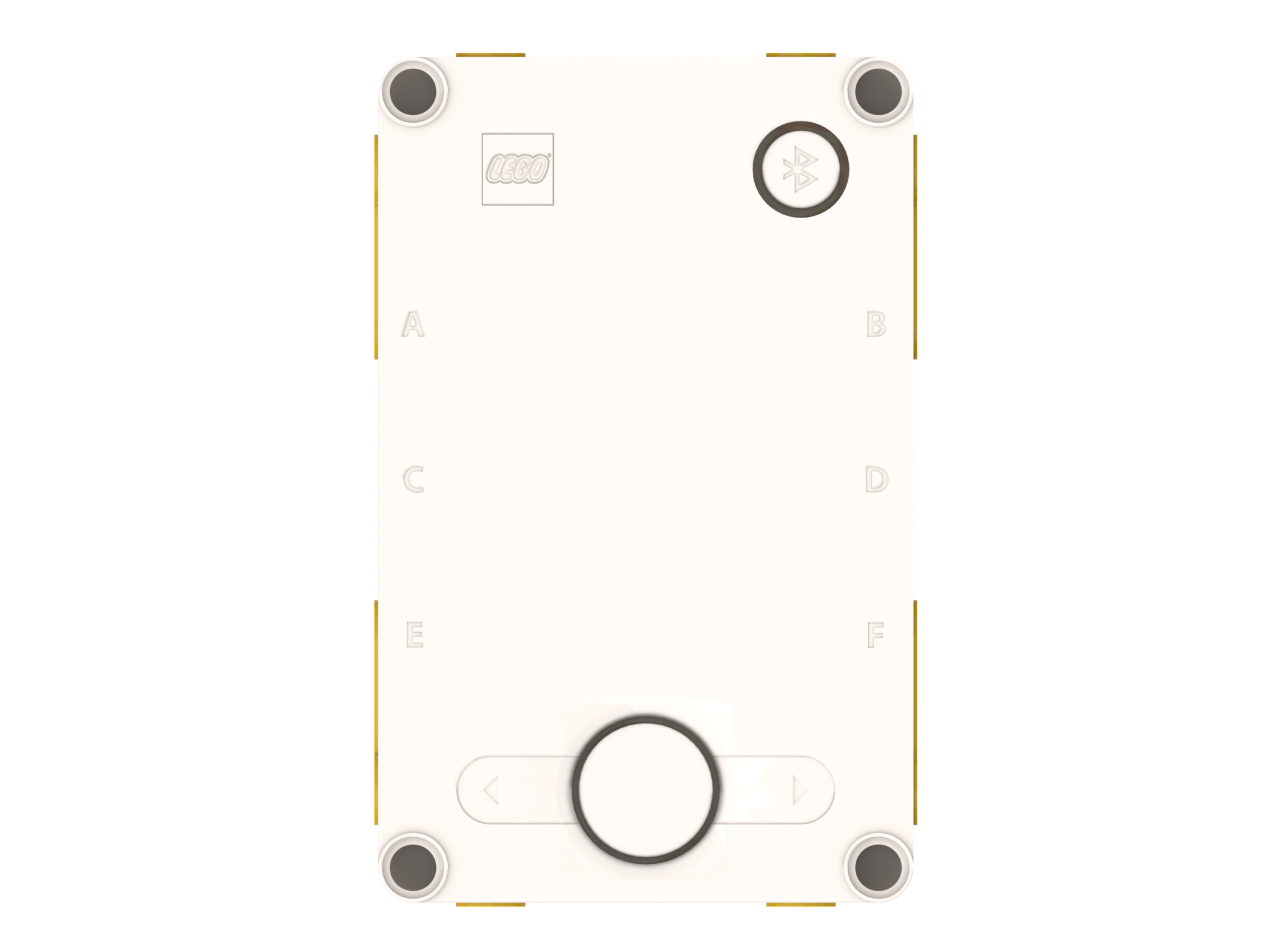 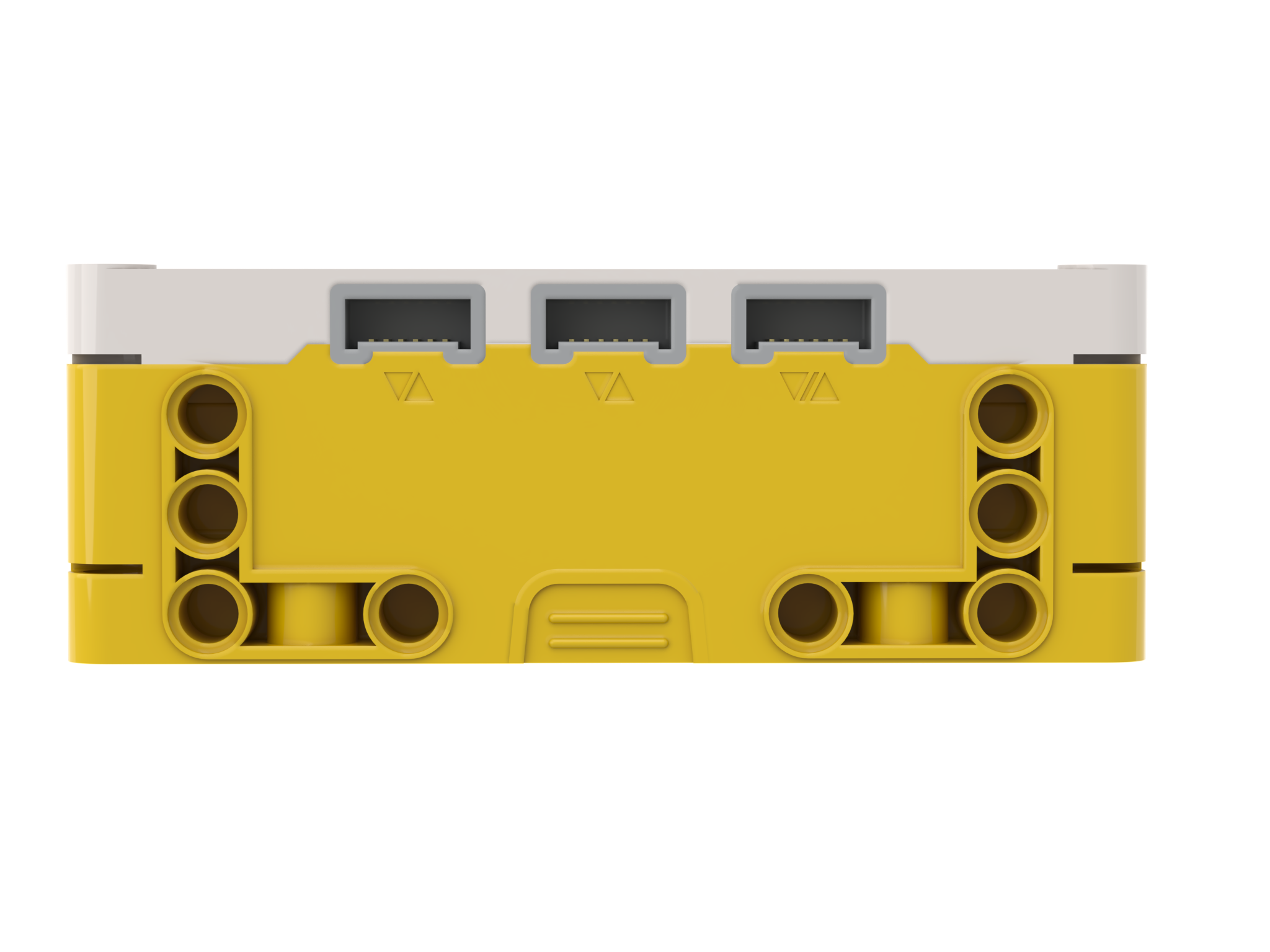 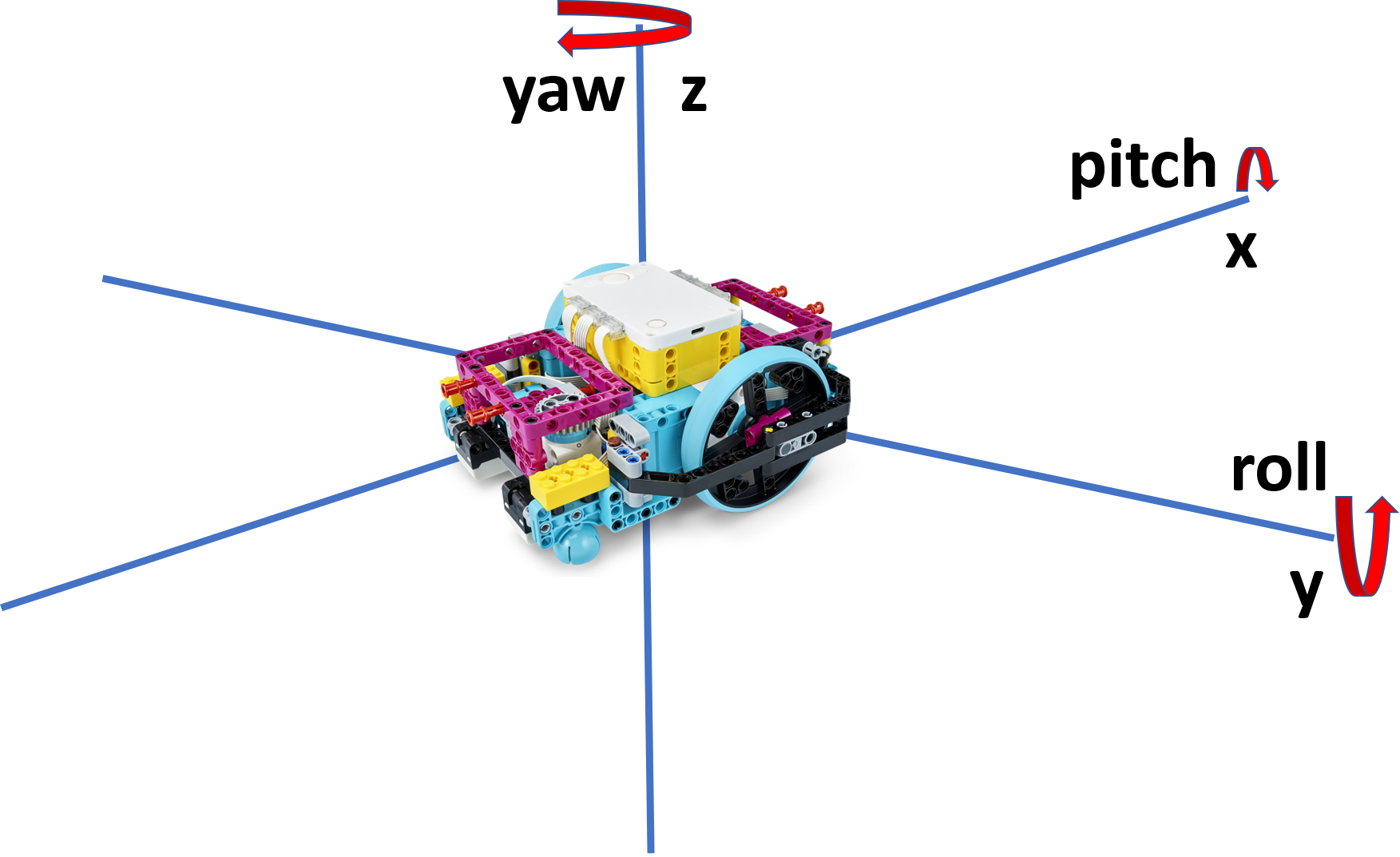 Rollen is het draaien van de Hub heen en weer
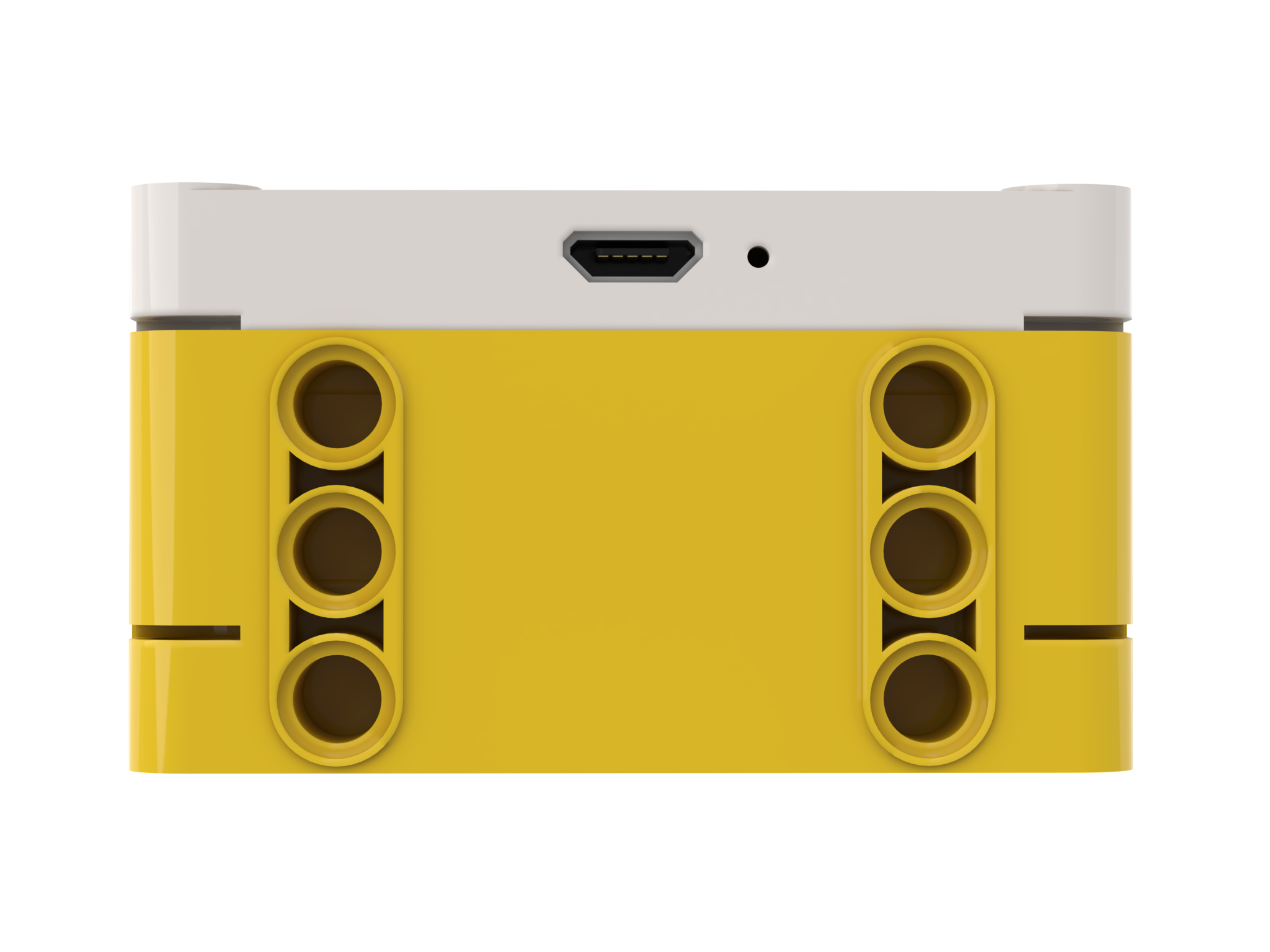 4
Copyright © 2020 Prime Lessons (primelessons.org) CC-BY-NC-SA. (Laatste bewerking: 1/9/2020)
Gebruik de gyrosensor om te draaien
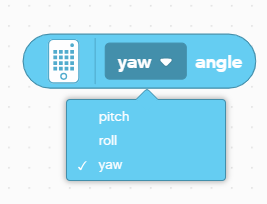 De gyrosensor kan worden geprogrammeerd om het gieren, stampen en rollen van de naaf te meten
Deze waarden kunnen worden gebruikt om te detecteren of de robot om de x-, y- of z-as is gedraaid
In deze les zullen we ons concentreren op gieren, wat kan worden gebruikt om te bepalen of een robot naar links of naar rechts is gedraaid
Voor stampen en rollen gebruikt de robot de zwaartekracht om te bepalen wat een nulwaarde is. Plat op de grond is 0 pitch en 0 roll.
Voor het gieren heeft de robot geen kompas dat hem vertelt wat noord of zuid is. Daarom moet u de robot vertellen wat hij als nul moet beschouwen. Dit gebeurt met het blok “stel gierhoek in op 0”.
Merk op dat met de klok mee positief is bij giermeting
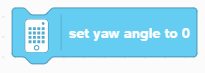 5
Copyright © 2020 Prime Lessons (primelessons.org) CC-BY-NC-SA. (Laatste bewerking: 1/9/2020)
Uitdaging I
Schrijf een programma dat 90 graden naar rechts draait
Basisstappen:
Laat uw robot langzaam naar rechts draaien door simpelweg de linkerwielmotor aan te zetten
Gebruik hier lage snelheden om de bocht nauwkeuriger te houden
reset de hoek van de gyrosensor naar 0

Wacht tot de gierhoek van de gyro de gewenste graden heeft bereikt

Stop met bewegen
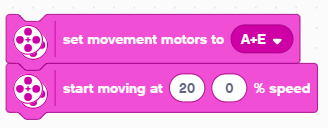 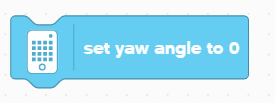 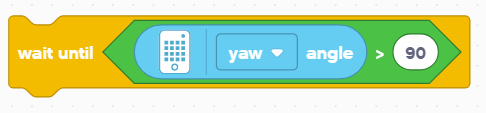 Copyright © 2020 Prime Lessons (primelessons.org) CC-BY-NC-SA. (Laatste bewerking: 1/9/2020)
6
Uitdaging 1 Oplossing
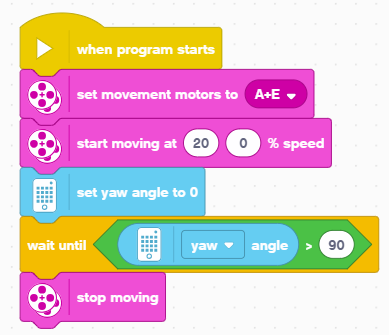 Copyright © 2020 Prime Lessons (primelessons.org) CC-BY-NC-SA. (Laatste bewerking: 1/9/2020)
7
RECHTS DRAAIEN Vs. LINKS DRAAIEN
Om de richting van de bocht te veranderen, moet je:
Verander welk wiel moet draaien
De uiteindelijke hoek moet -90 graden zijn in plaats van 90 graden
De vergelijking moet '<' zijn in plaats van '>', omdat de hoek kleiner wordt in plaats van groter
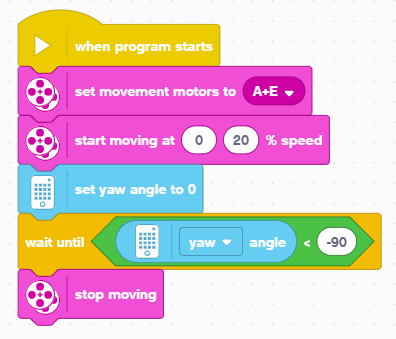 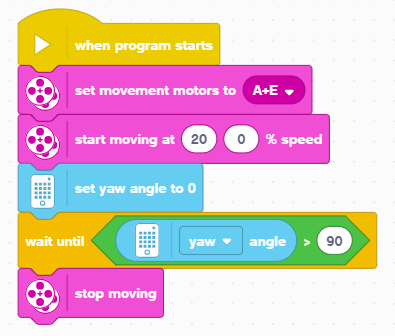 Rechtsaf
Afslag naar links
Copyright © 2020 Prime Lessons (primelessons.org) CC-BY-NC-SA. (Laatste bewerking: 1/9/2020)
8
Er zijn twee soorten beurten die je kunt doen
Merk op waar de robot in beide afbeeldingen eindigt na een bocht van 180 graden.

In de Spin Turn beweegt de robot een stuk minder en dat maakt Spin Turns zeer geschikt voor krappe posities. Spin-turns zijn meestal iets sneller, maar ook iets minder nauwkeurig.

Dus als u bochten moet maken, moet u beslissen welke bocht het beste bij u past!
Draaipunt van 180 graden
A
A
A
A
Eindpositie
Motor
Een beweegt
E
E
E
E
Begin positie
180 graden draaibeweging
Begin positie
Eindpositie
Motoren
A en E verplaatsen
9
Copyright © 2020 Prime Lessons (primelessons.org) CC-BY-NC-SA. (Laatste bewerking: 1/9/2020)
Hoe u draai- en draaibeurten maakt
Wijzig hier de % Snelheidswaarden
A
A
A
A
Tankblok verplaatsen
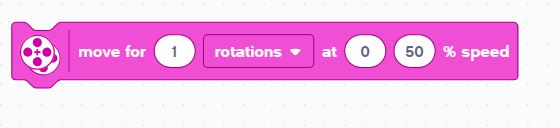 E
E
E
E
10
Copyright © 2020 Prime Lessons (primelessons.org) CC-BY-NC-SA. (Laatste bewerking: 1/9/2020)
UITDAGINGEN DRAAIEN
A
A
Uitdaging 2
Jouw robot-honkballer moet naar het tweede honk rennen, zich omdraaien en terugkomen naar het eerste honk.
Ga rechtdoor. Draai 180 graden en keer terug naar dezelfde plek.
Uitdaging 1
Jouw robot is een honkbalspeler die naar alle honken moet rennen en terug moet naar de thuisplaat.
Kun jij je robot programmeren om vooruit te rijden en dan naar links te draaien?
Gebruik een vierkante doos of tape
E
E
Tweede honk
Begin- en eindpositie
Eerste basis
11
Copyright © 2020 Prime Lessons (primelessons.org) CC-BY-NC-SA. (Laatste bewerking: 1/9/2020)
UITDAGINGSOPLOSSINGEN
Uitdaging 1
Je hebt waarschijnlijk een combinatie gebruikt van bewegend sturen om rechtdoor te gaan en draaiende bochten om rond de box te gaan.
Uitdaging 2
Je hebt waarschijnlijk een spin-bocht gebruikt omdat deze beter is voor scherpere bochten en je dichter bij het startpunt brengt!
12
Copyright © 2020 Prime Lessons (primelessons.org) CC-BY-NC-SA. (Laatste bewerking: 1/9/2020)
CREDITS
Deze les is gemaakt door Sanjay Seshan en Arvind Seshan voor Prime Lessons
Deze lessen zijn door Roy Krikke en Henriëtte van Dorp vertaald in het Nederlands
Meer lessen zijn beschikbaar op www.primelessons.org
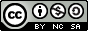 This work is licensed under a Creative Commons Attribution-NonCommercial-ShareAlike 4.0 International License.
13
Copyright © 2023 Prime Lessons (primelessons.org) CC-BY-NC-SA.  (Last edit: 05/11/2023)